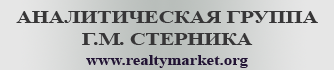 Стерник Г.М.,профессор кафедры «Экономика и управление городским строительством»РЭА им. Г.В.Плеханова, главный аналитик Российской Гильдии риэлтороввторичный Рынок жилья столичных регионов: кризис пройден?(доклад на конференции «Анализ и прогноз рынка недвижимости и строительства» Санкт-Петербургского Всероссийского жилищного конгресса 23.09.2010 )- Москва, 2010 -
Структура доклада1. Макроэкономические условия функционирования рынка недвижимости2. Динамика показателей вторичного рынка жилья3. Прогноз на 2010 год и его проверка по фактическим данным
Макроэкономические условия функционирования рынка недвижимости
Стабилизация
Начало кризиса
Источник: ЦБ РФ
Начало восстановления
Источник: ЦБ РФ, МЭА
Начало кризиса
Стабилизация
Начало восстановления
Источник: ЦБ РФ
Источник: Росстат РФ
Динамика показателей вторичного рынка жилья
Начало 
восстановления
Начало кризиса
Cтабилизация
Источник: расчеты автора по данным УФРС (Росреестра) по г. Москве.
Начало 
кризиса
Острая 
фаза
кризиса
Начало 
восстановления
Стабилизация
Источник: расчеты автора по данным сертифицированных РГР аналитиков рынка недвижимости
Снижение цен предложения жилья от исторического максимума к декабрю 2009 года
Источник: расчеты автора по данным сертифицированных РГР аналитиков рынка недвижимости
Прогноз на 2010 год и его проверка по фактическим данным
Источник: прогнозы – автора, фактические данные – АКЦ Холдинга МИЭЛЬ.
Выводы

Ключевые макроэкономические и макрофинансовые показатели, определяющие динамику экономики РФ, с весны-лета 2009 года изменили свои тренды в положительную сторону и превзошли все прогнозируемые макроэкономистами значения,  но в 2010 году практически сохраняют свой уровень при повышенной волатильности.

2. К концу 2009 года произошла стабилизация на вторичном рынке (объемы предложения приближаются к среднестатистической норме, объемы сделок больше не уменьшаются, срок экспозиции квартир несколько сокращается, спад цен прекратился), а с начала 2010 года основные показатели рынка восстанавливаются.

3. Сделанный в конце 2008 года качественный прогноз динамики цен на 2010 год: будет сохраняться колебательная стабильность цен с высокой волатильностью. Количественные параметры прогноза были рассчитаны на основании заложенных в модель прогнозов макроэкономических параметров: возможное повышение к концу года рублевых не более чем на 5%, долларового эквивалента цен – возможное понижение на 5%, с колебаниями в пределах +/-5%.

4. Количественные результаты прогнозирования по итогам первого полугодия оказались достаточно близкими (расхождение 3-5%), но качественный прогноз снижения долларового эквивалента цен пока не подтверждается. Тем не менее, мы воздерживаемся от корректировки прогноза на второе полугодие и сохраняем ранее сделанный годовой прогноз.
Спасибо за внимание!
Стерник Г.М.
Тел. (495)795-71-58
gm_sternik@sterno.ru
www.realtymarket.ru